Ensemble Leadership Storyteling Slides
David Boje and Grace Ann Rosile
Cabrini Doctoral Seminar
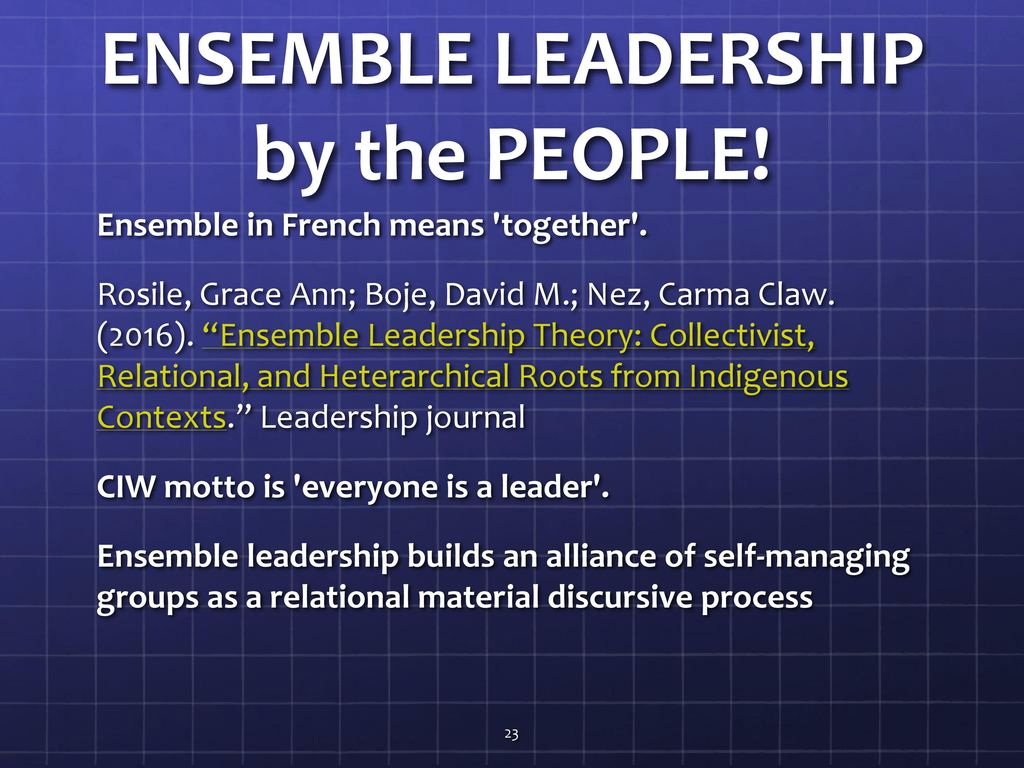 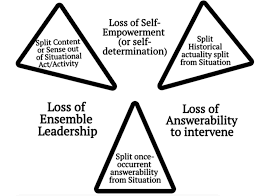 FROM ABSTRACTING TO GROUNDING
Ensemble Leadership Theory(ELT)
There are ensembles that have Abstracting synthetic determinations of the ensemble, Grounding in a tighter and tighter practical field of parts into whole, completing the circle of conditioning.
4
[Speaker Notes: Workers and tasks appear as a homogeneous ensemble (Sartre p. 116).

“Thus labour organizes itself by synthetic determinations of the ensemble, by discovering or constructing tighter and tighter relations within the practical field so as to convert what was originally only a vague relation of the parts to the whole and to one another into a complete circle of conditioning” (Sartre, 1960: 91).]
Sociomateriality and Slave Ensembles
Sociomateriality, can be tools and organization where the positive ensemble is lived negativity such as raids on the slaves, captured like animals, to be producers for consumers.
5
[Speaker Notes: “This means that materiality also indicates the means of cultivation - it reveals itself as such through the tools and organization which have actually cultivated some other part of the same soil. But this positive ensemble is lived as a negative turning back, and conditions all negativity (the raid in which men are captured like animals, and the statute which assigns them to a place in the new society as both necessary producers and dispensable consumers reduced to underconsumption and which, in constituting the Other as sub-human, makes of the slave-owner a man other than man)” (Sartre, 1960: 158).]
ABSTRACTING  AND  ENSEMBLES OF MASTERS AND SLAVES
“In reality, the plurality of masters and the serial character of every society cause the Master as such, even in idealist terms, to find a different truth within the ensemble of his class. Slaves are the truth of masters, but masters are also the truth of masters, and these two truths oppose one another as do these two categories of individuals” (Sartre, 1960: 158).
6
Ensembles of MULTIPLICITIES
“These actions, which are legion and, as actions, both identical and irreducible, are united by the matter they unify. Through molecular homogeneity, the multiplicity of actions is diffused in the 'community' of being. Imprinted on the red soil, which offers itself as an infinite deployment of materiality…”  (Sartre, 1960: 163).
7
DEFORESTATION AS DESTRUCTIVE PRAXIS AT HEART OF MATERIALITY
“Human destruction is systematic: a particular farmer proceeds on the basis of an approach to a limit which conditions his praxis - quite simply, the idea that every tree growing in his field should be destroyed. Thus the absence of trees, which is an inert and thus a material negation, also has the systematic character of a praxis at the heart of materiality” (Sartre, 1960: 163).
8